Будь стильным
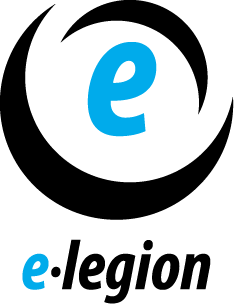 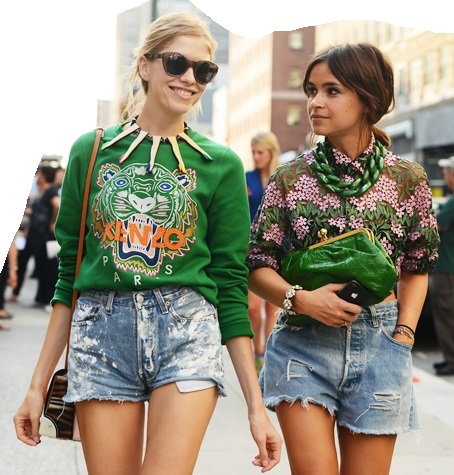 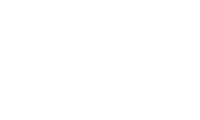 www.e-legion.com
1
Смешарики
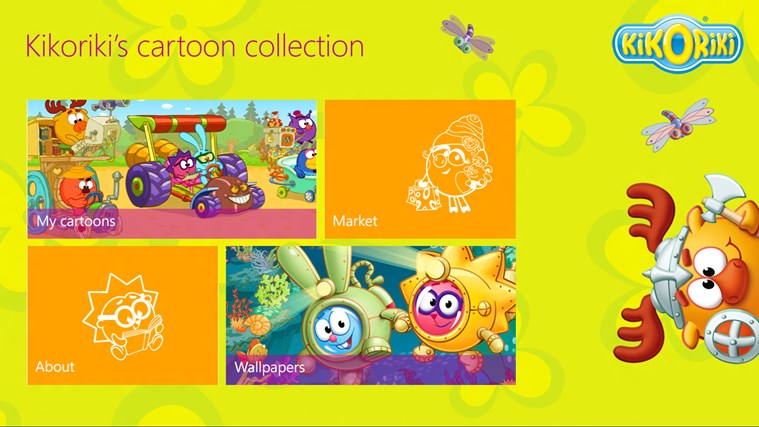 2
Дождь
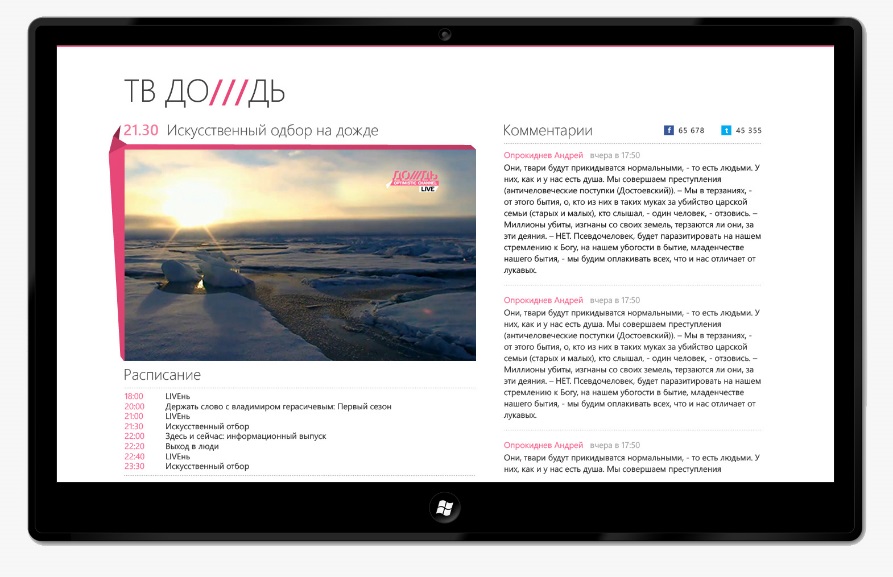 3
Новости@Mail.Ru
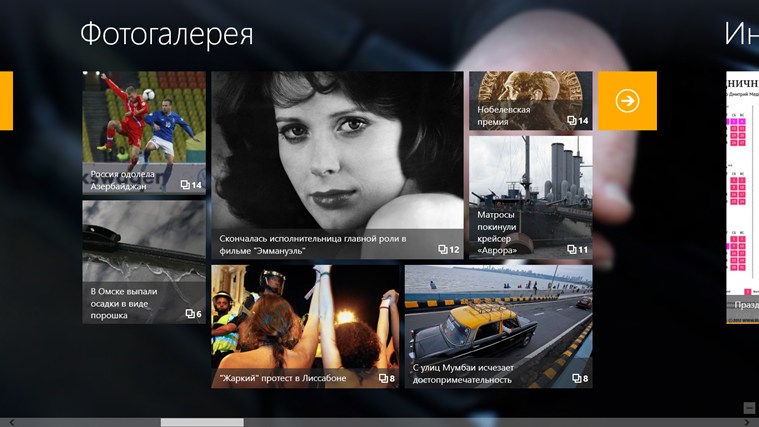 4
Что это
Набор значений
Инструмент шаблонизации
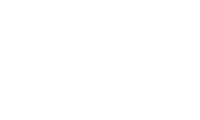 www.e-legion.com
Зачем мы используем
Уменьшение сложности сопровождения
Централизация изменений
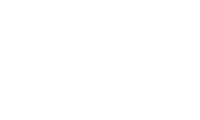 www.e-legion.com
Visual Studio умеет
7
Стандартные стили
Они есть
StandardStyles.xaml
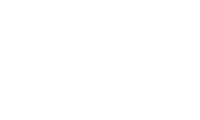 www.e-legion.com
Blend не остает
9
Всего не охватить
Наследование
С ключами и без
Themes
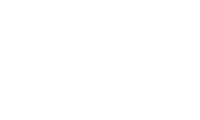 www.e-legion.com
Ответ на главный вопрос вселенной жизни и всего такого
11
Спасибо за внимание
Skype: garifzyanov.timur
Email: garifzyanov@gmail.com
Twitter: @garifzyanov_tim
12